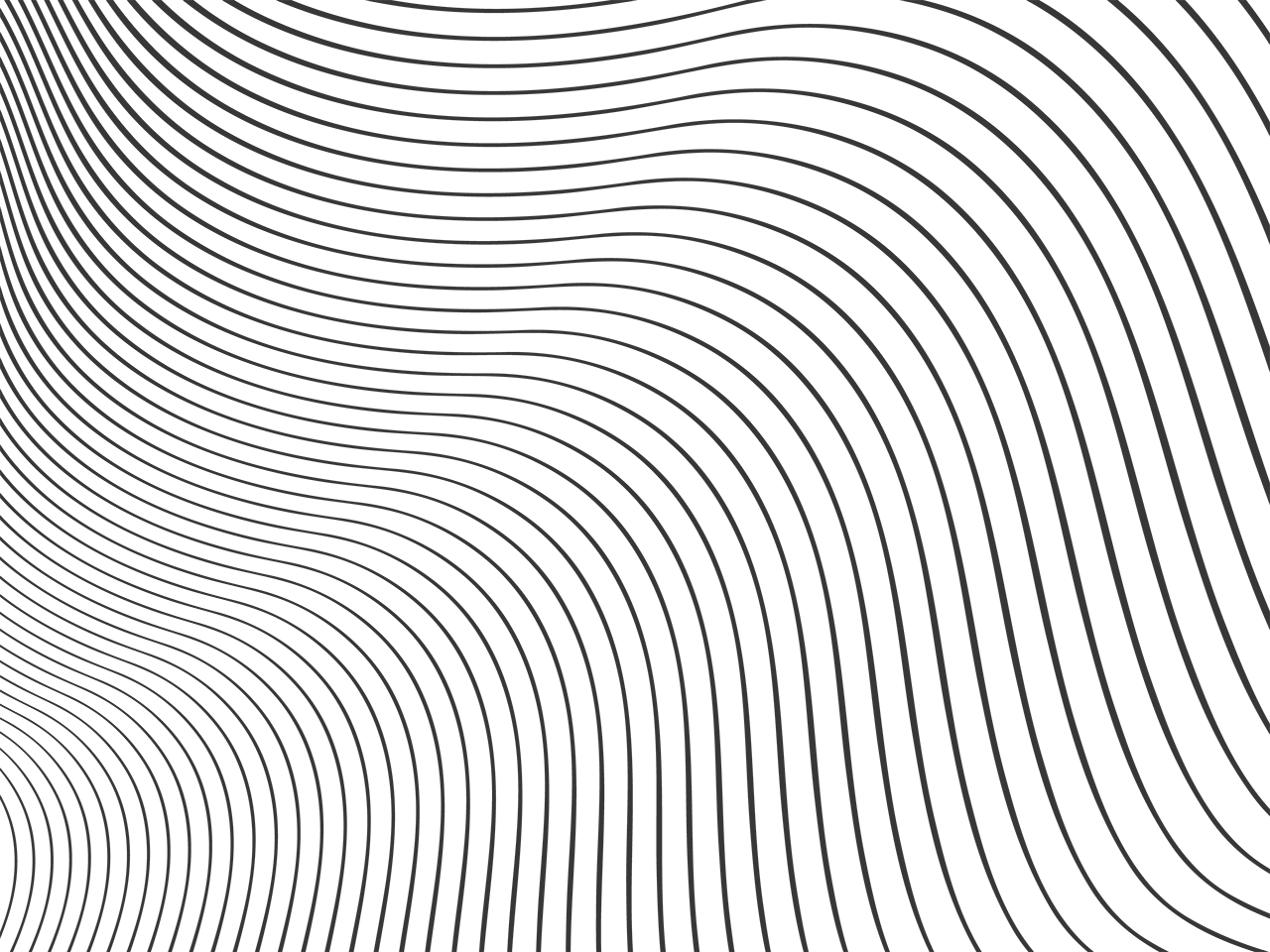 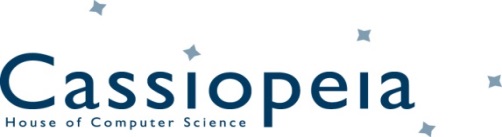 DATABASE, PROGRAMMING AND WEB TECHNOLOGIES
NAMEname@cs.aau.dk
Phone: 9940 xxxx
Department of Computer Science
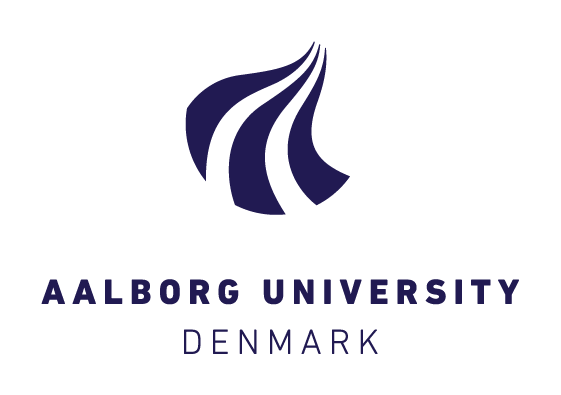